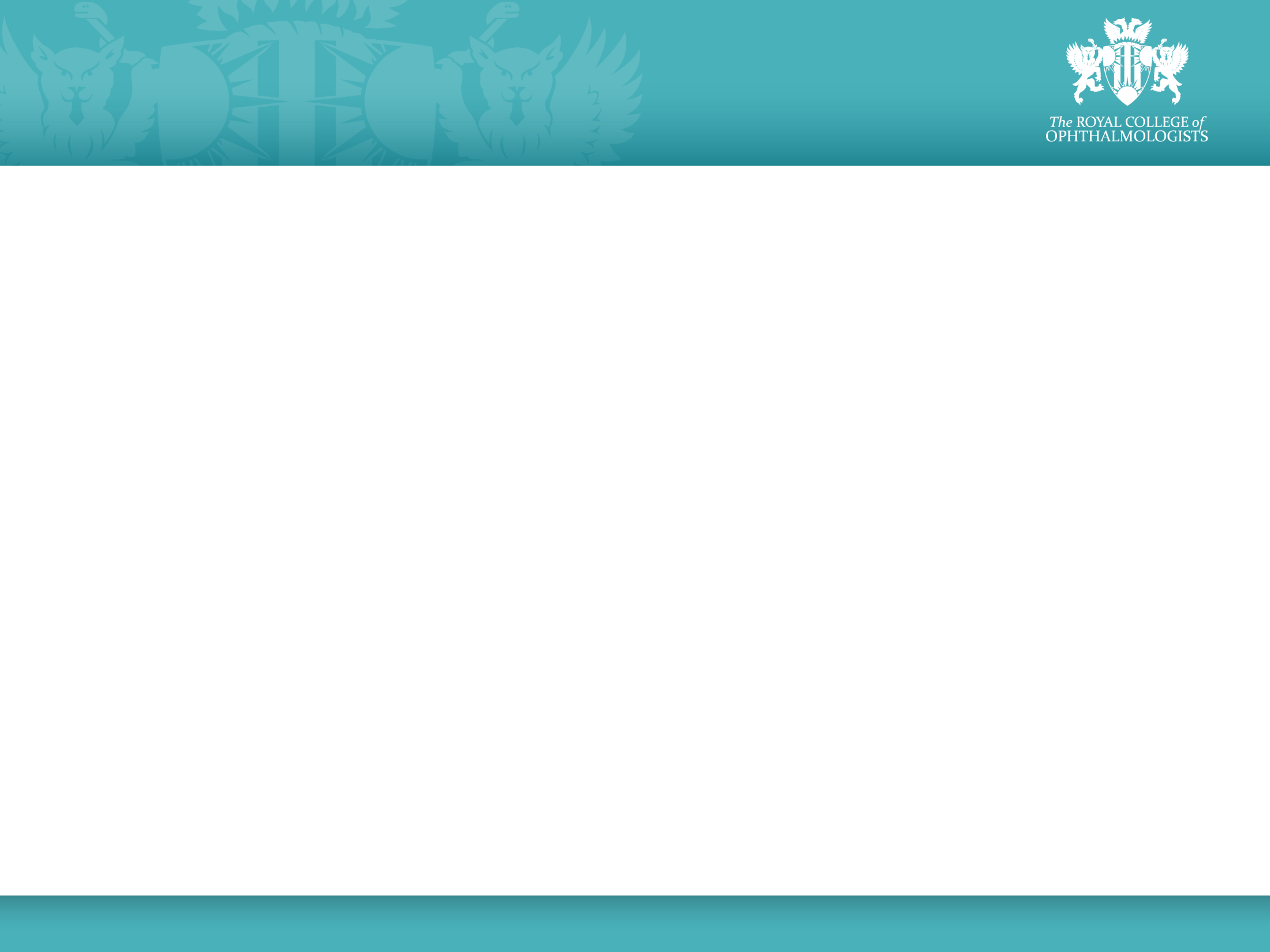 MANAGING THE TRANSITION

Vikas Chadha
Chair, Curriculum Subcommittee
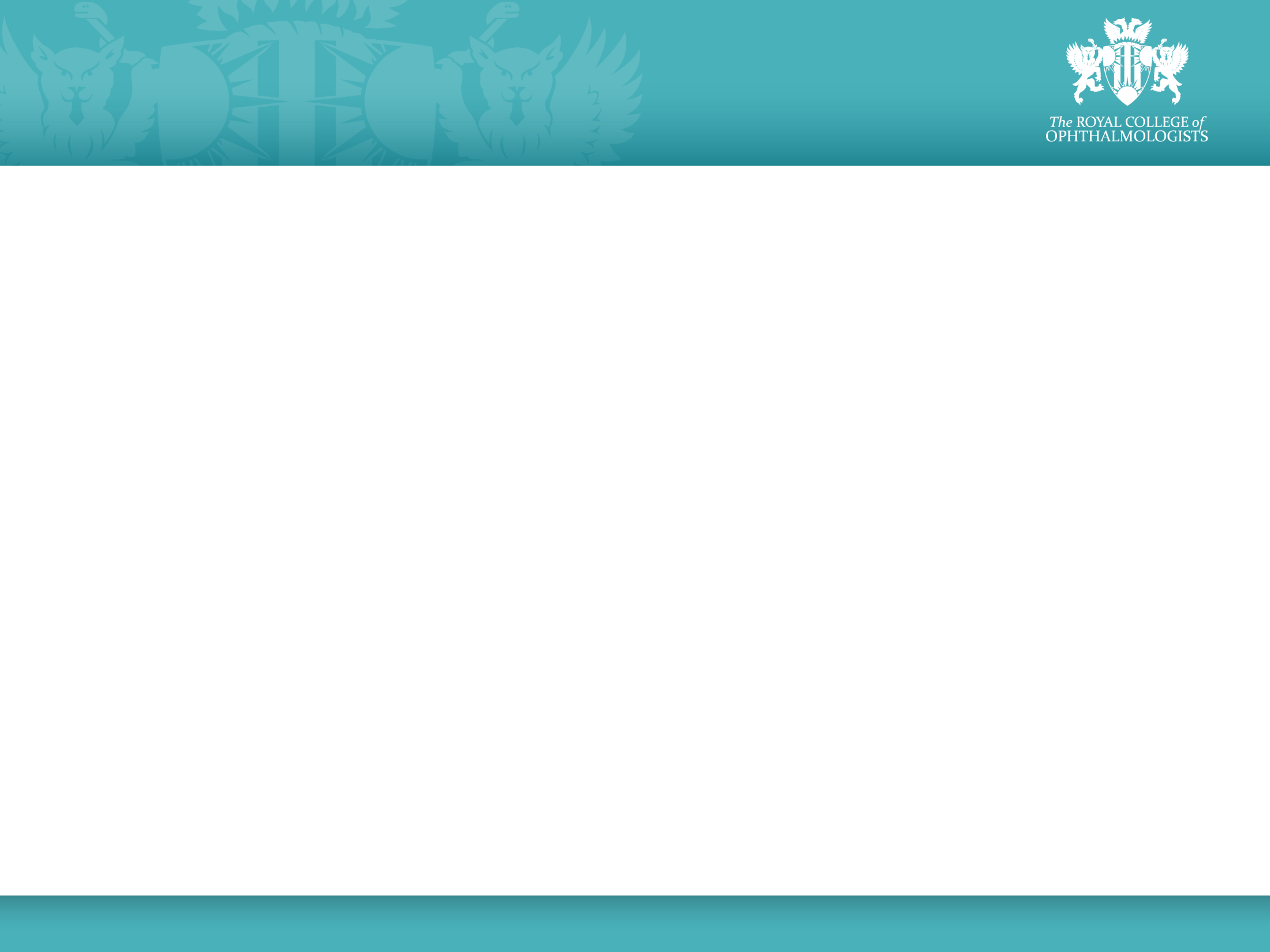 Levels of Training
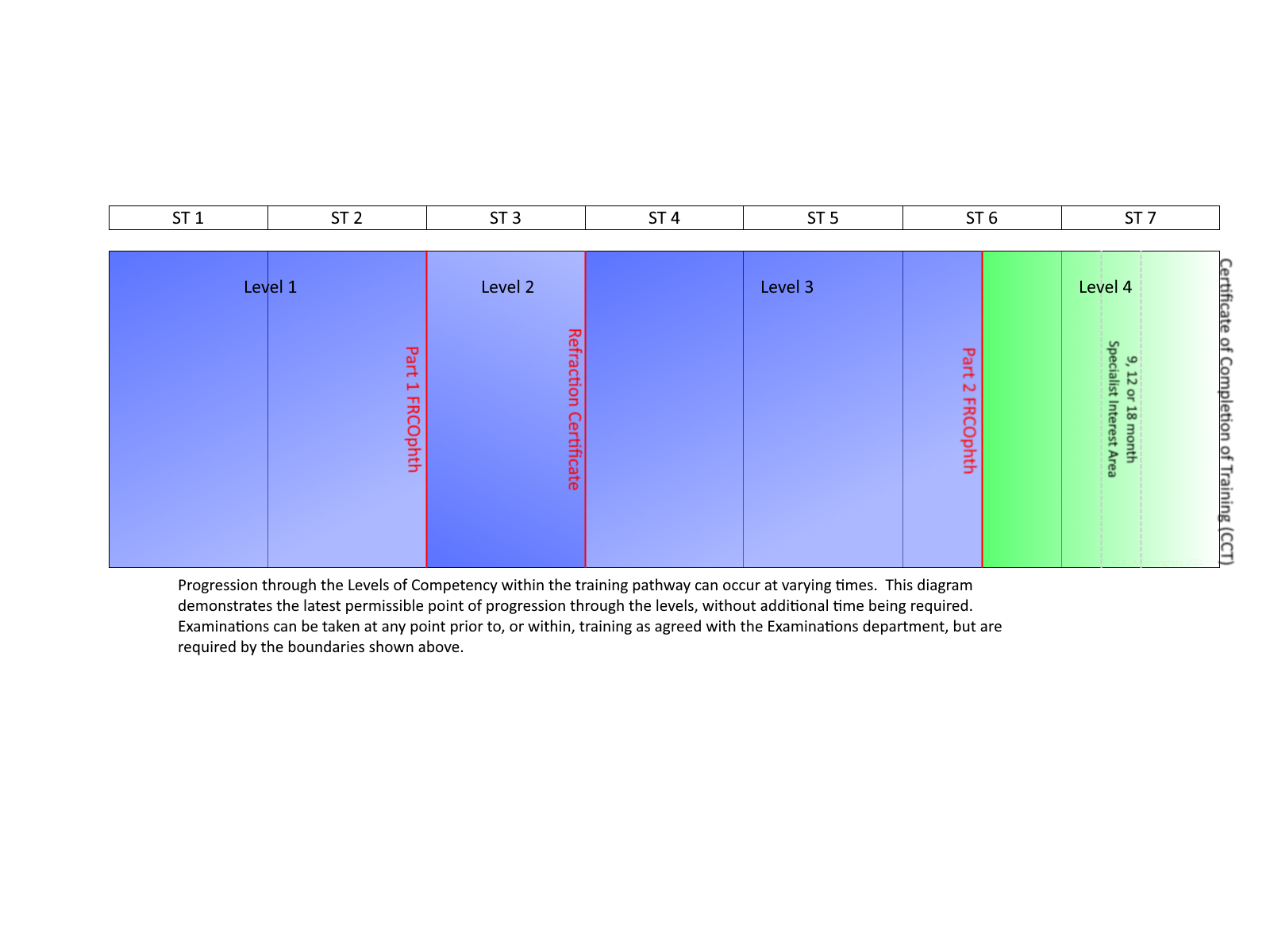 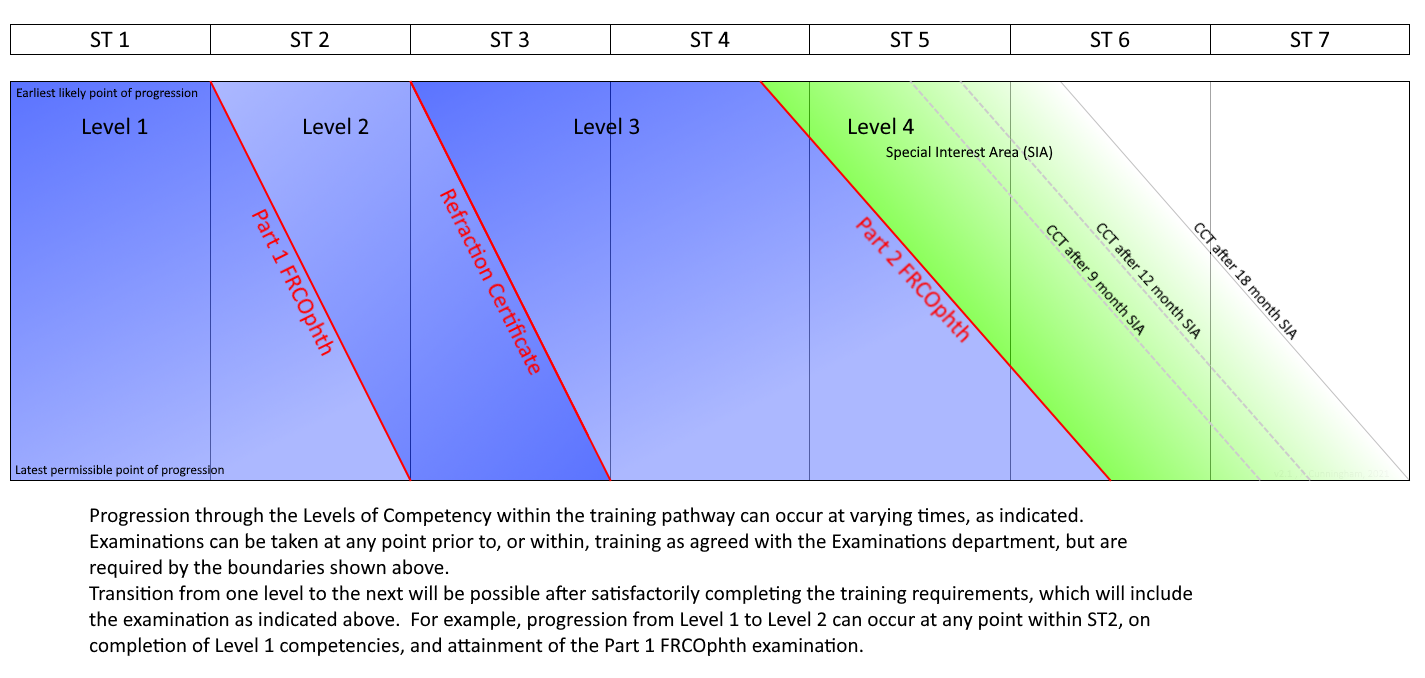 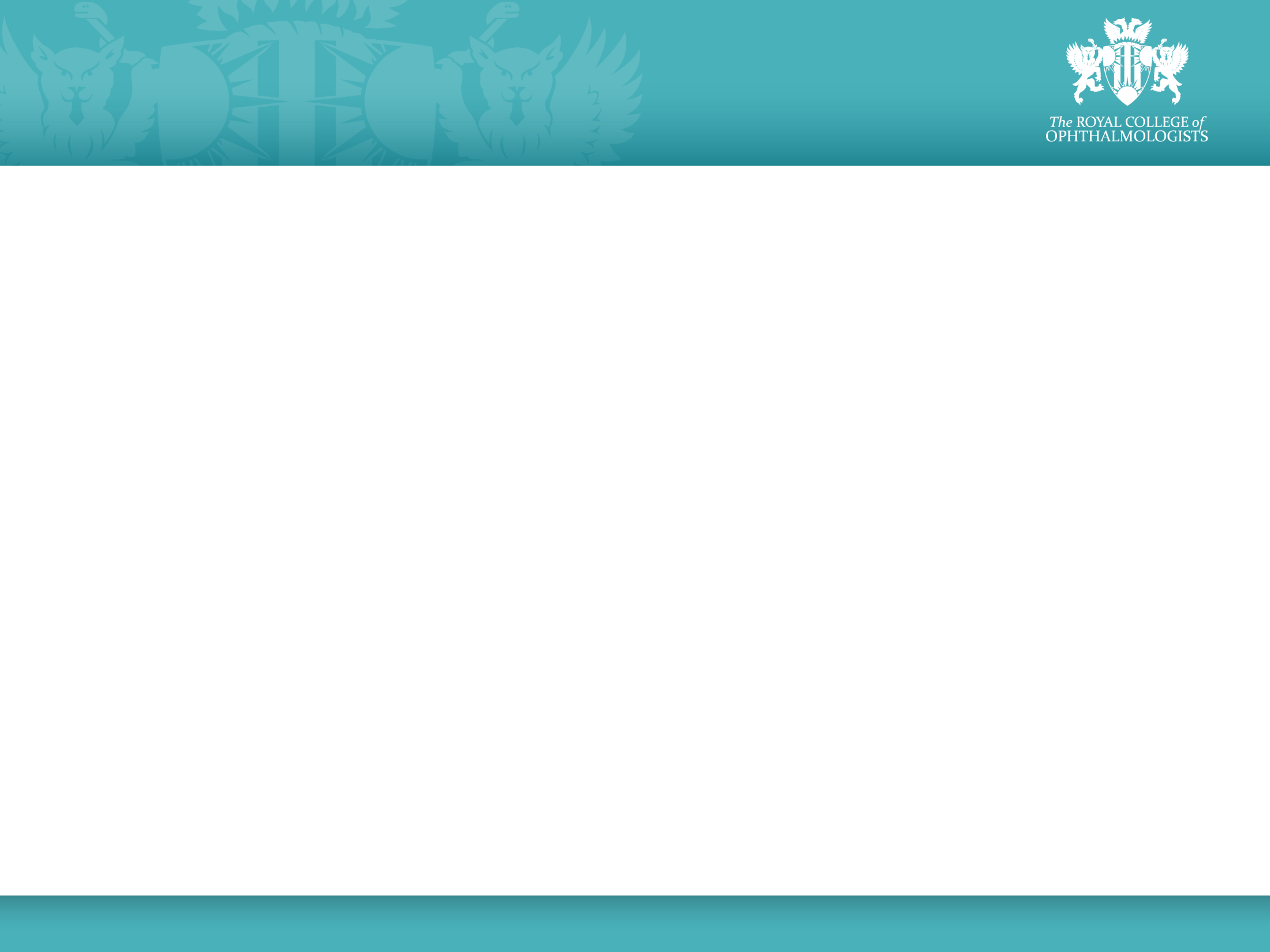 Who transitions?
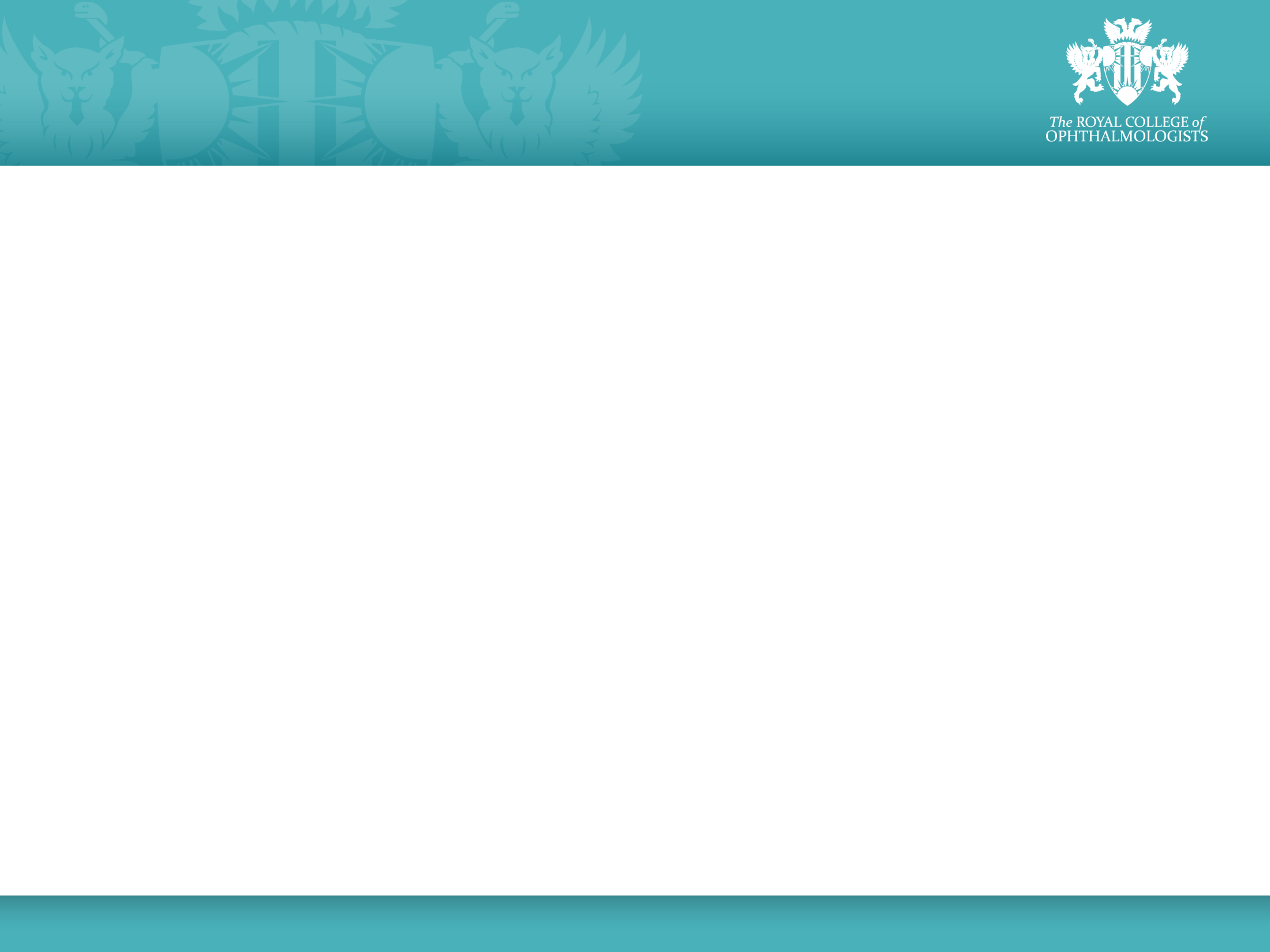 OOP/ LTFT/ Academic trainees
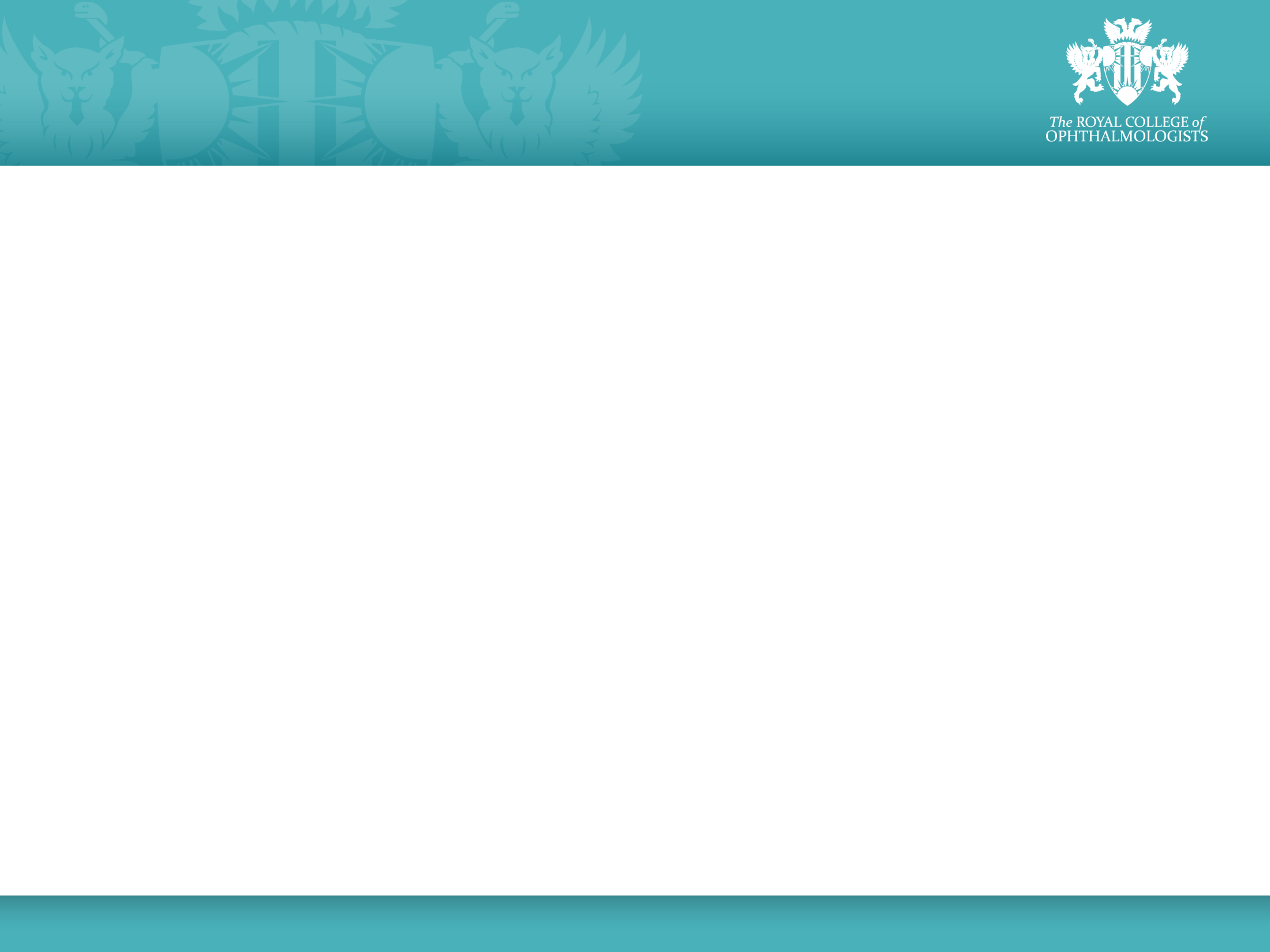 7 Domains in CURRICULUM 2024
TWELVE Special Interest Areas (SIAs)

Oculoplastics and Orbit
Cornea and Ocular Surface Disease
Cataract Surgery 
Glaucoma 
Uveitis 
Medical Retina 
Vitreoretinal Surgery 
Ocular Motility 
Neuro-ophthalmology 
Paediatric Ophthalmology
Urgent Eye Care
Community Ophthalmology
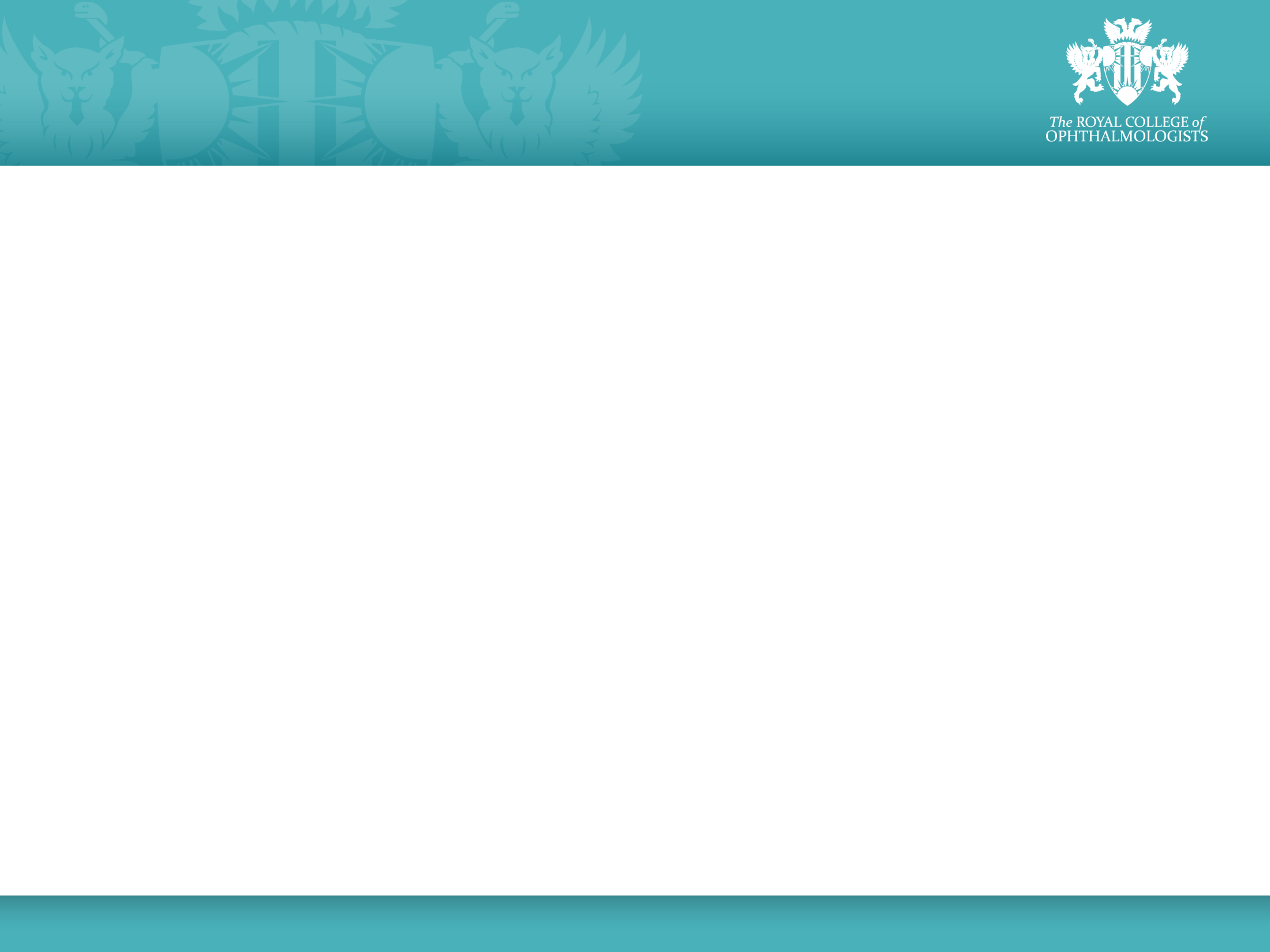 Progress to Level 2 in Aug 2024
Completed full-time ST2 by August 2024 = Completion of Level 1
Outcome 1 in ARCP 2024 
if an adverse outcome has been awarded previously, it should be discussed on an individual basis with the TPD
Includes passing FRCOphth Part 1
If any trainee wishes to progress to Level 2 before completing ST2, transition checklists for Level 1 (all domains) need to be completed and signed off by ES
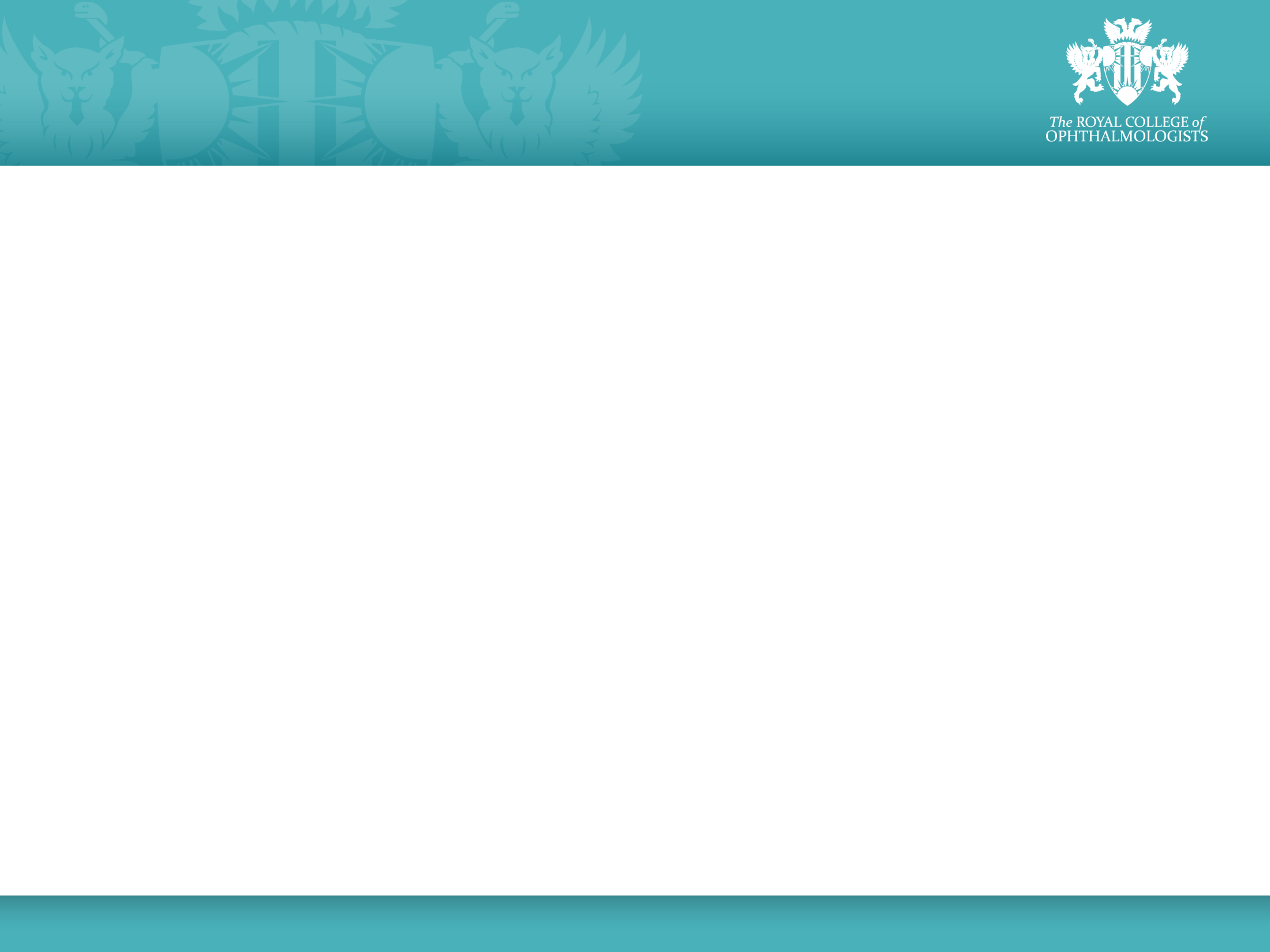 Progress to Level 3 in Aug 2024
Completed full-time ST3 by August 2024 = Completion of Level 2
Outcome 1 in ARCP 2024 
if an adverse outcome has been awarded previously, it should be discussed on an individual basis with the TPD
Includes passing Refraction Certificate
If any trainee wishes to progress to Level 3 before completing ST3, transition checklists for Level 2 (all domains) need to be completed and signed off by ES
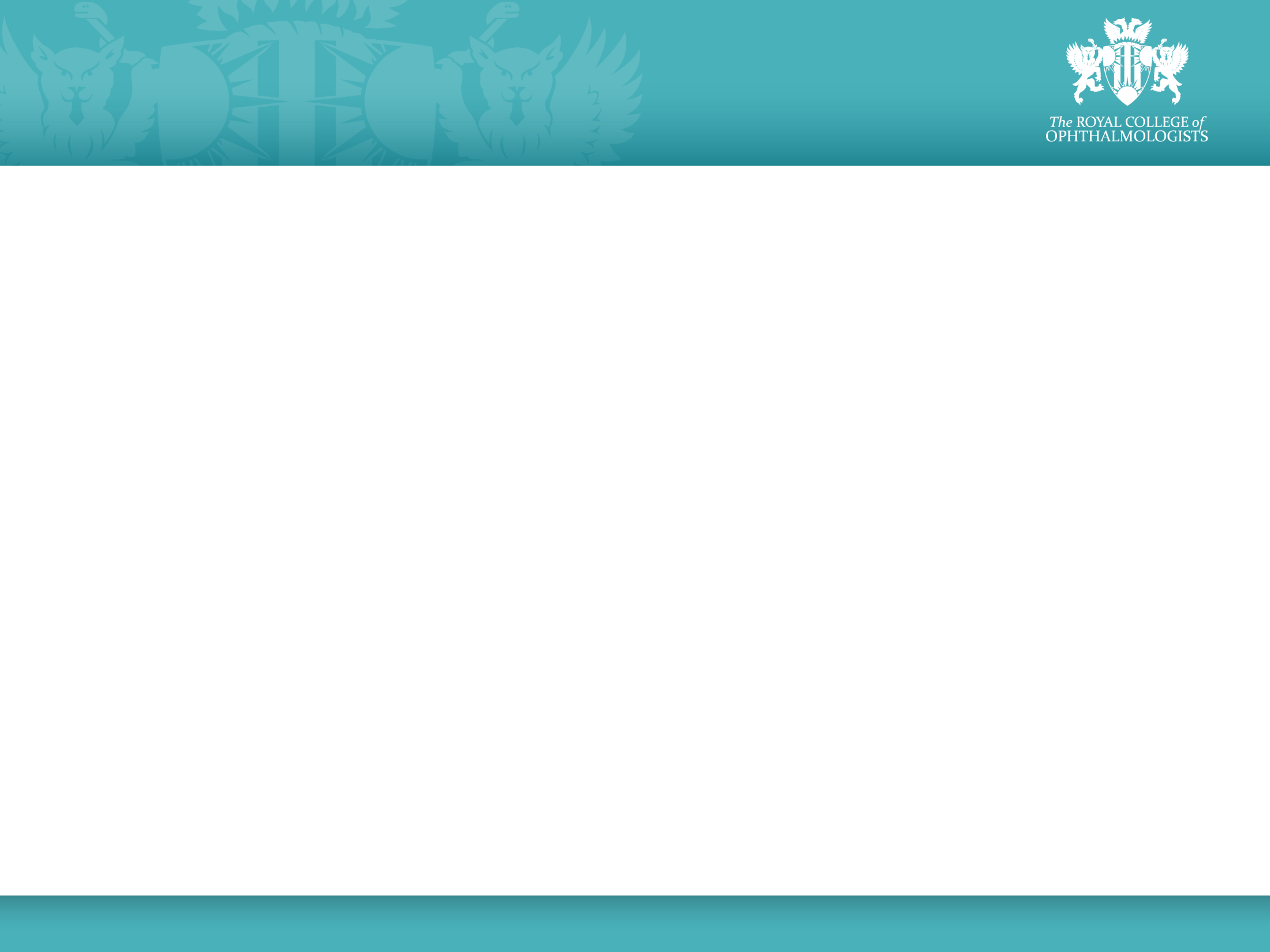 Completion of Level 3
Patient management domain- All TWELVE SIAs need to be completed
PLUS 
Six Generic Domains (Non- patient management) need to be completed
PLUS
Part 2 FRCOphth Exam
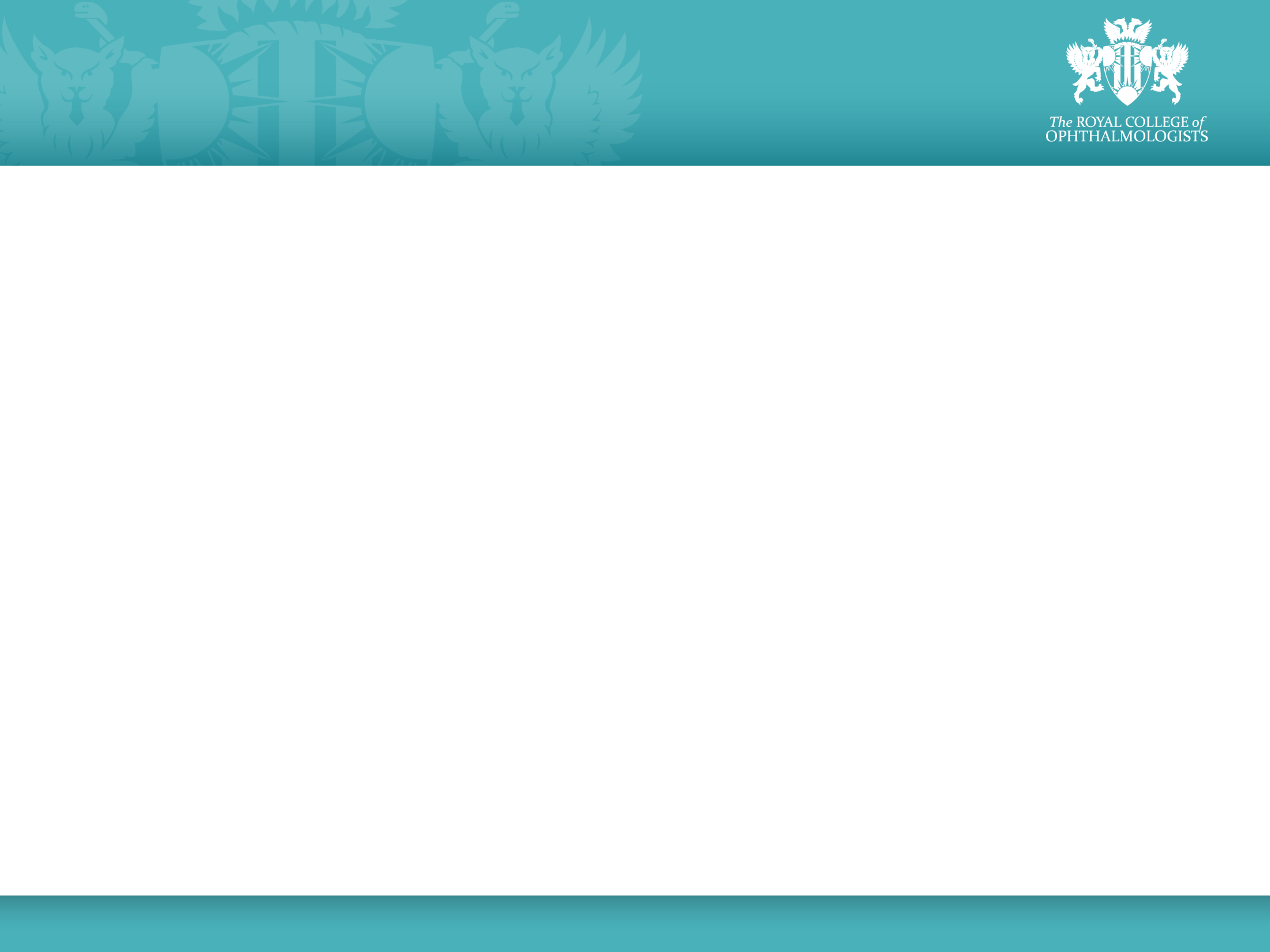 Completion of Level 3 components
9 SIAs (except Cataract, Urgent Eye Care, Community Ophthalmology)
Completed and be signed off for that SIA by the Clinical Supervisor in CSR  
Confirmed by Educational Supervisor 
Awarded Outcome 1 at the end of that training year in which that SIA was completed (if different outcome- individual case to be assessed by ES and TPD)

Three SIAs (Cataract, Urgent Eye Care, Community Ophthalmology) 
PLUS Six Generic Domains (Non- patient management)
Transition checklist to be completed by trainee
Signed off by Educational Supervisor
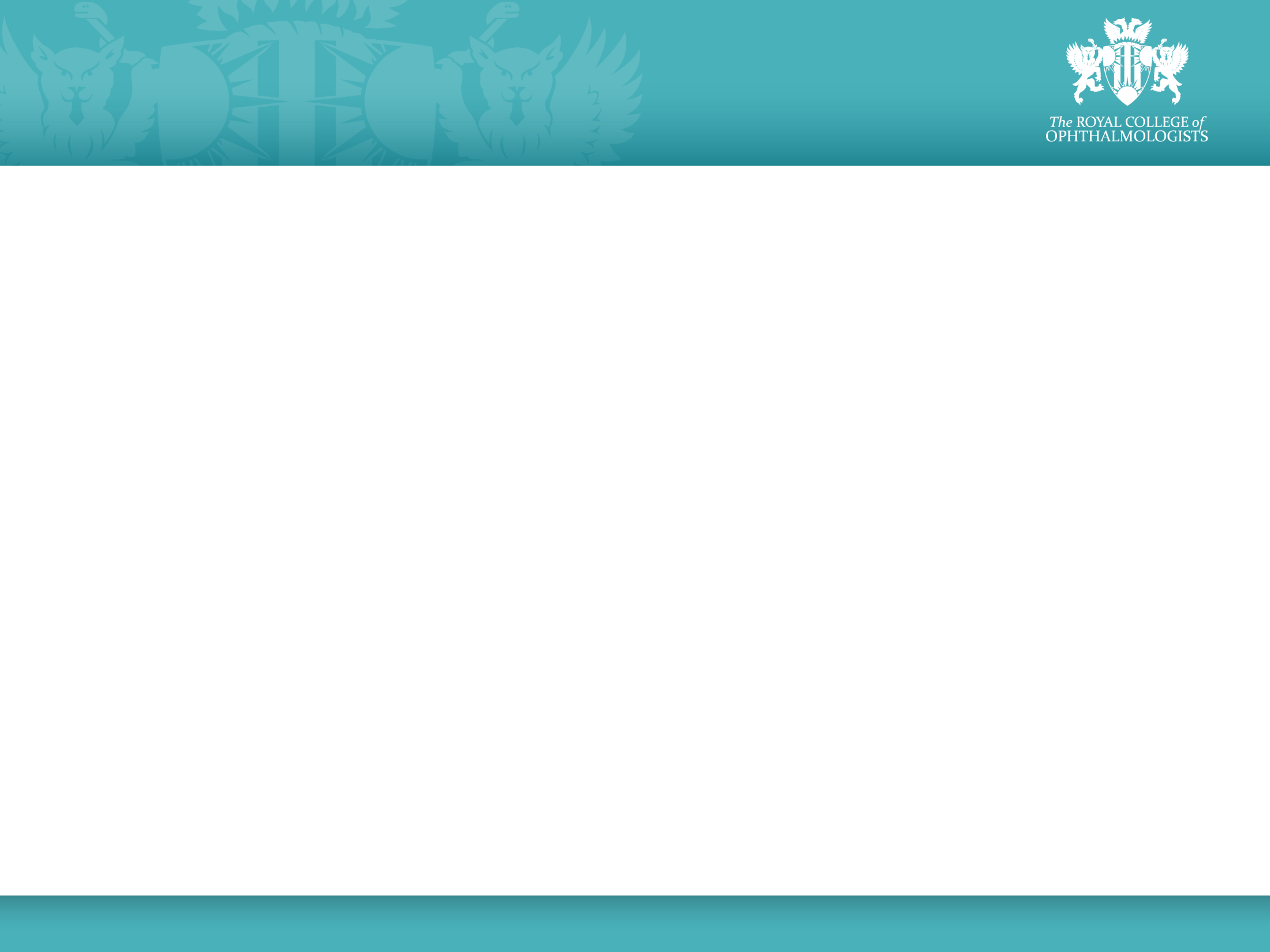 Example Case 1
Trainee X is an ST4 in 2023-24 and is posted in Oculoplastics from August 2023 to February 2024, and Cornea from February 2024 to August 2024. 
Signed off by the Cornea Clinical Supervisor as not needing further cornea training before CCT
Oculoplastics Clinical Supervisor feels that further training in oculoplastics is required 
Awarded Outcome 1 in the ARCP held in June 2024. 
Trainee will be considered to have completed Cornea Level 3. 
Need to identify the deficiencies in oculoplastics training according to Level 3 of Curriculum 2024 and either spend further time in oculoplastics or use the RSTAC to gain those competencies.
Will not be able to progress to Level 4 until all Level 3 competencies are gained.
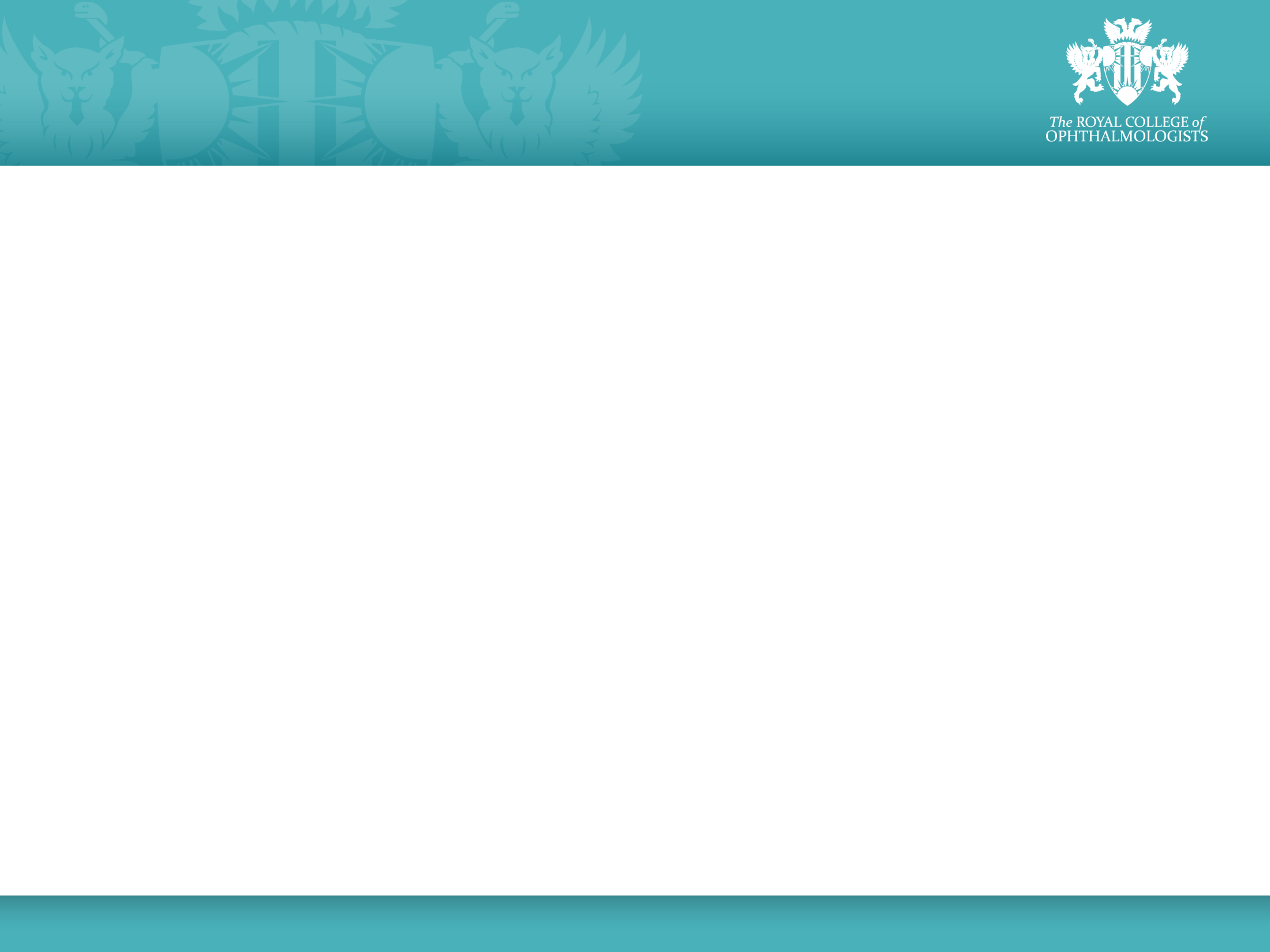 Example Case 2
Trainee Y is an ST5 in 2023-24 and wants to start Level 4 in Medical Retina and Cataract in august 2024 in the new curriculum
Trainee is posted in Glaucoma from August 2023 to February 2024, and Vitreo-retina from February 2024 to August 2024
Gets signed off in Glaucoma and VR during these postings
Has already been signed off in Cornea, Oculoplastics, Medical retina, Uveitis, Neuro-ophthalmology, Ocular motility and Paediatric Ophthalmology (SEVEN SIAs) by the CS in previous postings
Needs Outcome 1 in the ARCP held in June 2024. 
Needs to complete Level 3 Transition checklists for Cataract, Community Ophthalmology and Urgent Eye Care 
Needs to complete Level 3 Transition checklist for Six generic domains 
Can start Level 4 if regional logistics allow, training opportunities for other trainees are not compromised and patient safety is not at risk
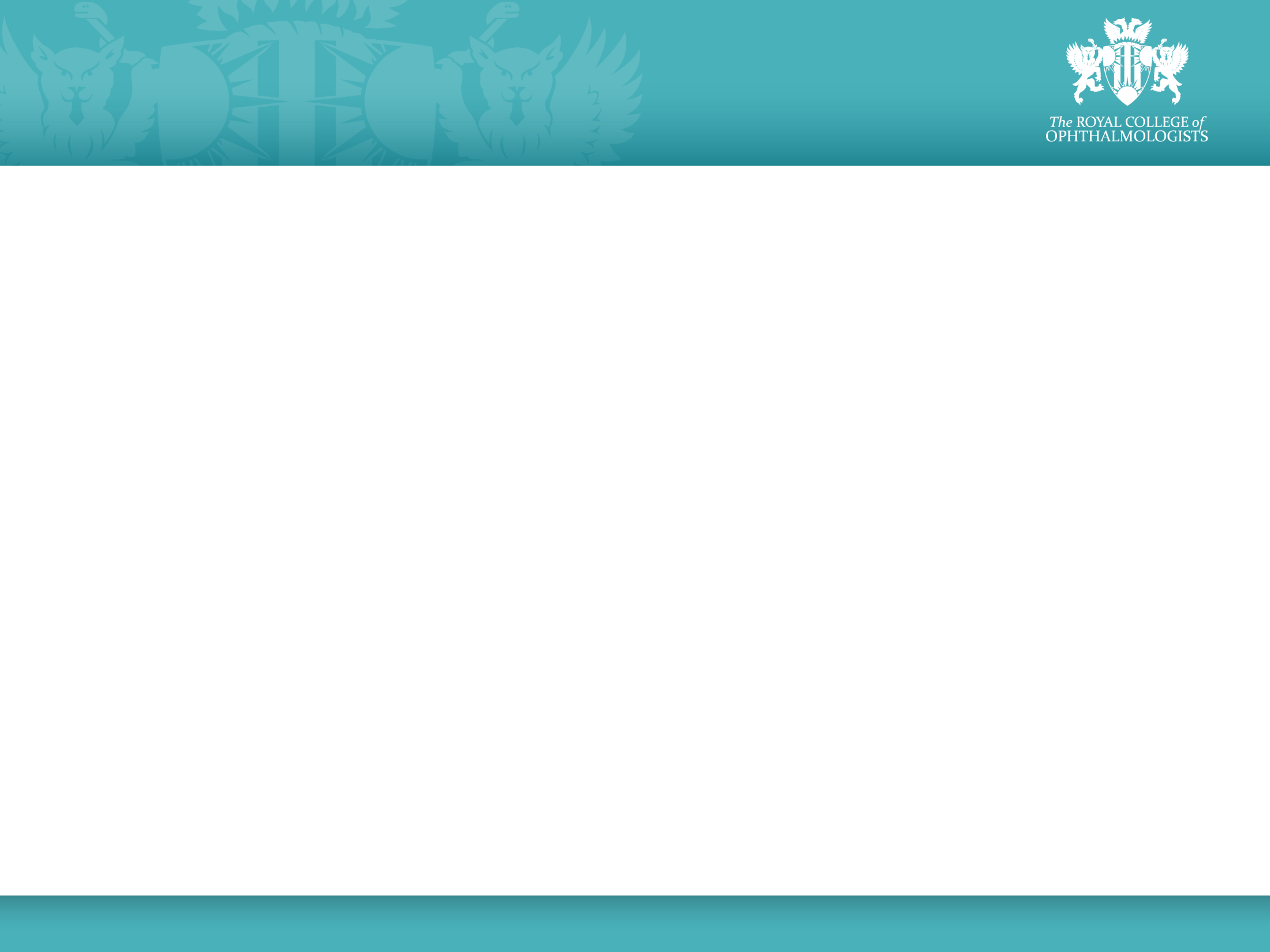 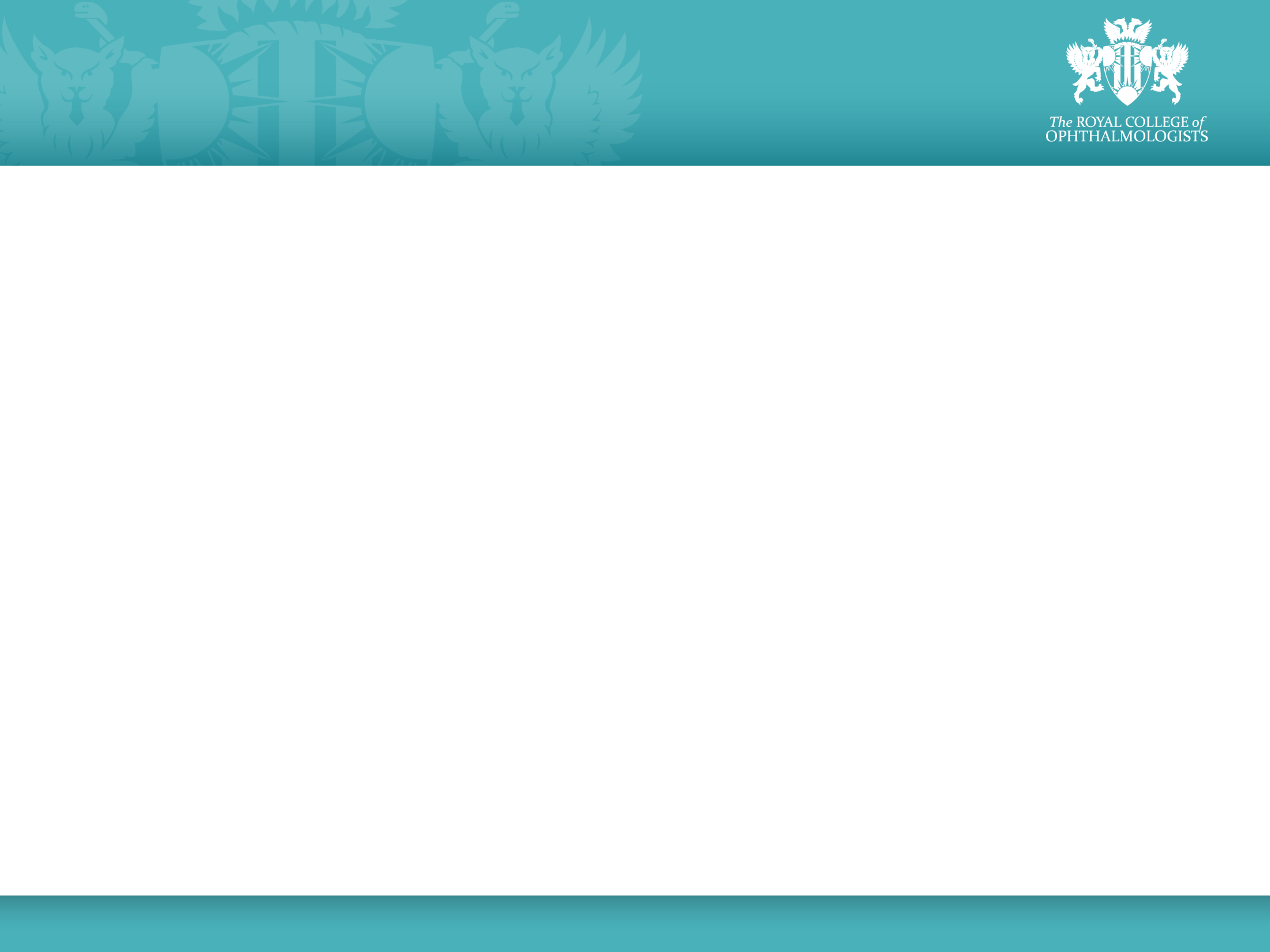 Will I be entering Level 3 in the new curriculum?
OR
Will I be entering Level 4 and need to check I am eligible for the new curriculum?
Tool
NO
YES
Curriculum Transition
Schedule
Have I already got specialities signed off in the old curriculum?
YES
NO
Please indicate X below under “fully signed off” and specify the placement
Not at all
Have I had a placement in this speciality but not been signed off?
Please indicate X below under “partly met” and specify what is outstanding
I have no experience.
Please indicate X below under “no experience”.
 
How much time do I have left until I am expected to start Level 4? Do I need to request placements in these specialities/alert my ES/ARCP panel?
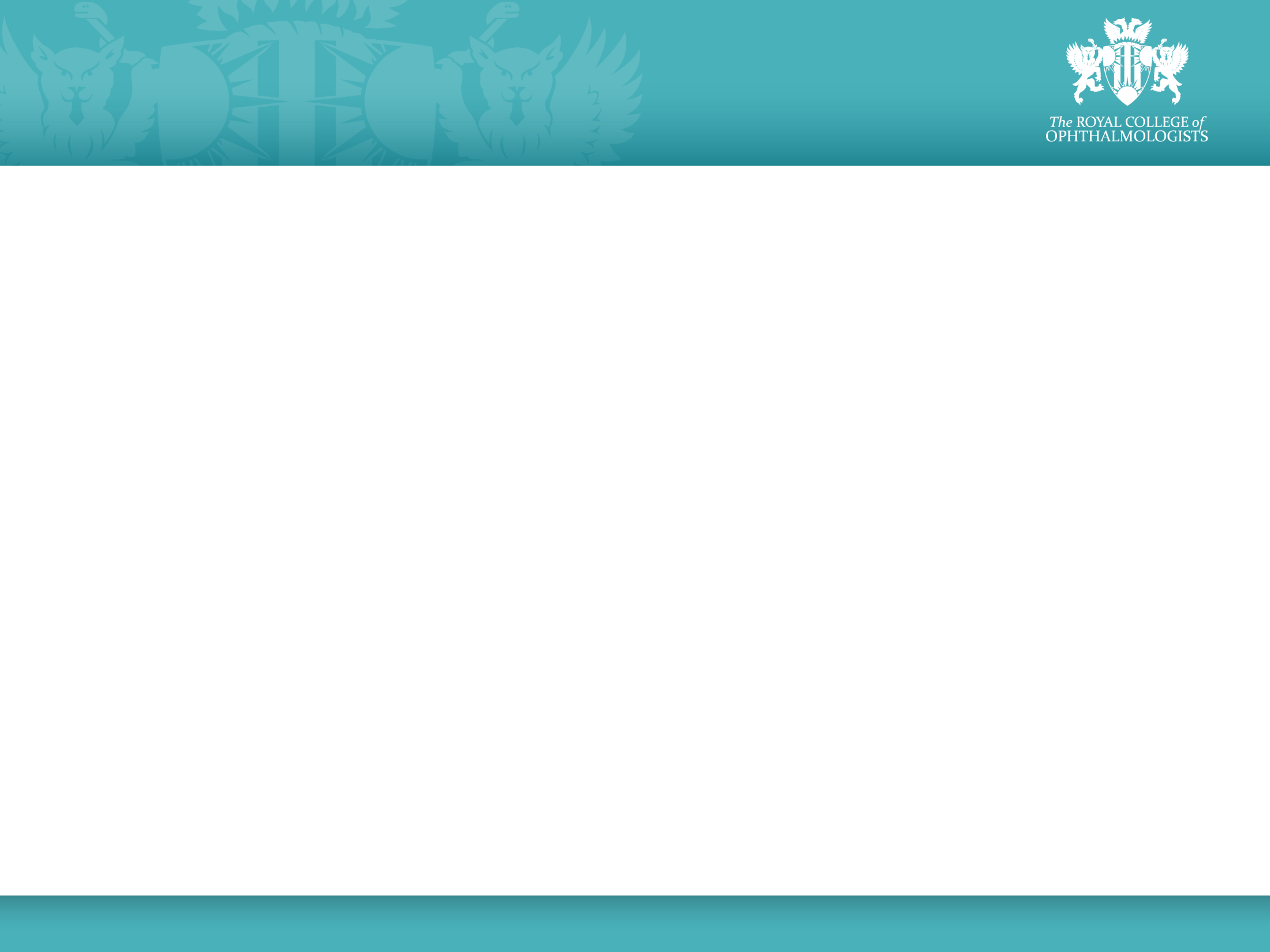 ACTION
ES and trainee to discuss the anticipated level at which trainee will enter Curriculum 2024 in Aug’24

Inform TPD by 30th August 2023

Trainee to work towards that goal and keep ES informed of progress